PackagıngDEFINITIONS AND PRINCIPLES
Instructor
Assist. Prof. Dr. Eda Demirok Soncu
E-mail: edemirok@eng.ankara.edu.tr
Phone: +90312 203 3300 (3639 ext.)
Office: 2nd floor #212
Fde 216 food packagıng
The role of packaging
2
Packaging is the final operation in the production of food
It is inseparable from the product and should help to preserve hygienic, nutritional and sensory qualities

It meets logistical and distribution requirements
It satisfies consumer expectations

Packaging is also a source of information and communication, which can significantly influence product perception and purchasing decisions
FDE 216-FP
2/18/2020
Definition of packaging
3
According to the declare of European directive 94/62/EC;

«all products made of any materials of any nature to be used for the containment, protection, handling, delivery and presentation of goods, from raw materials to processed goods, from the producer to the user or the consumer»
FDE 216-FP
2/18/2020
How should be packaging materials?
4
Materials intended to come into contact with food must comply with the requirements set out in Regulation 1935/2004 EC:

food contact materials must not transfer their components into food in quantities that could endanger human health (migration)

Migration is defined as «transferring of undesirable compounds from packaging material to foods»
FDE 216-FP
2/18/2020
How should be packaging materials?
5
food contact materials must not change food composition in an unacceptable way or deteriorate its taste, texture or odor (inert)

food contact materials or constituents thereof must be included in lists of authorized substances

labeling, advertising and presentation of food contact materials must be explanatory and not mislead consumers

Inert is defined as «materials, which do not react with foods»
FDE 216-FP
2/18/2020
Functıons of packagıng
Fde 216 food packagıng
Functions of packaging
7
The functions of packaging must meet the requirements of all the participants in the product distribution chain from the factory to the consumer

For example;
easy-to-open package for the consumer
durable package against to mechanical stress of transport
FDE 216-FP
2/18/2020
Functions of packaging
8
FDE 216-FP
2/18/2020
Technical functions of packaging
9
Protection

Protection is the primary function of packaging
Each package is intended to protect the food from any changes
Therefore, the product type determines the package requirements in order to prevent the food from any physical, chemical or microbiological changes
FDE 216-FP
2/18/2020
Technical functions of packaging
10
Protection
Packaging is primarily a barrier between the product and the external environment
From the external environment to the product
Packaging acts as a mechanical barrier against potential strike, tissue injury (e.g. damage to fresh fruits), insects and rodents
Packaging acts as a water barrier to prevent mould growth or a deterioration in texture (e.g. moisture gain in biscuits)
Packaging acts as an oxygen barrier to avoid aerobic bacterial growth and oxidation (solution is usage of photo-protective or opaque packaging materials)
Packaging acts as a barrier to volatile substances in the environment (hydrocarbons, smoke, scents, etc.), which may alter the organoleptic properties of the food
Packaging acts as a barrier to microbial contamination
FDE 216-FP
2/18/2020
Technical functions of packaging
11
Protection

From the product to external enviroment
Packaging acts as a barrier to water therefore avoiding dehydration of the product (e.g. bread)

Packaging acts as a barrier to gas or gas mixtures (CO2, N2, etc.) that may be included in the packaging to ensure product preservation (e.g. modified atmosphere packaging)

Packaging acts as a barrier to volatile compounds to prevent flavor loss
FDE 216-FP
2/18/2020
Technical functions of packaging
12
Containment
Food products must be contained before they are be moved from one place to another
This function facilitates transportation and distribution throughout the supply chain
Packaging prevents huge product losses from several environmental factors, such as damage due to friction of loose materials
Containment also prevents the mixing of some solid foods during transportation due to shock and vibration
Transportation of liquid products without packaging is impossible; therefore containment is necessary for liquid foods
2/18/2020
FDE 216-FP
Technical functions of packaging
13
Logistics

The logistics function of packaging must meet transport and storage requirements and facilitate product handling
FDE 216-FP
2/18/2020
Technical functions of packaging
14
Utility of use
This is a challenging function in the sector
It must be present from the packaging stage to delivery to the consumer
Easy open lids
Barcodes or RIFD tags in order to provide traceability and information about food from farm to fork 
Self-heating or self-cooling packages
Microwavable packages 
Edible packaging
FDE 216-FP
2/18/2020
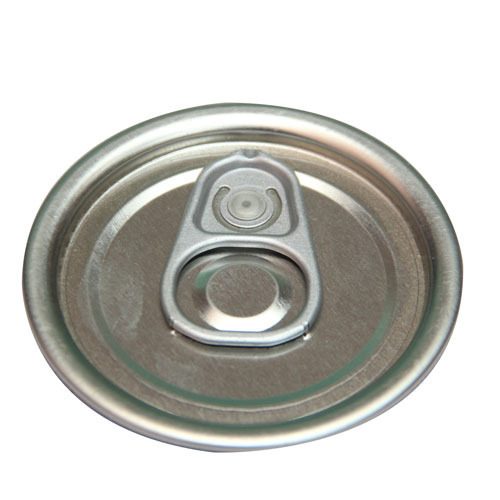 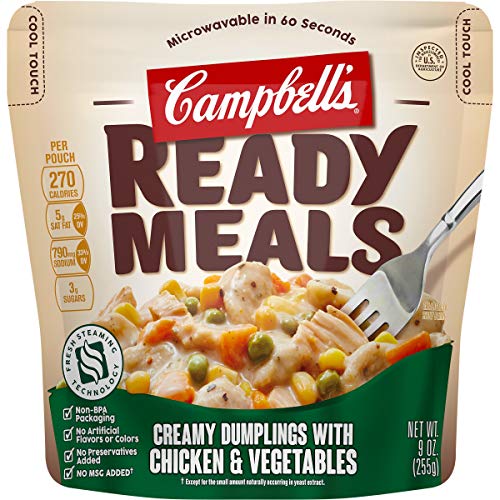 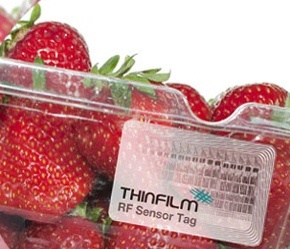 Easy open lids
RF sensor tags
Microwavable pouches
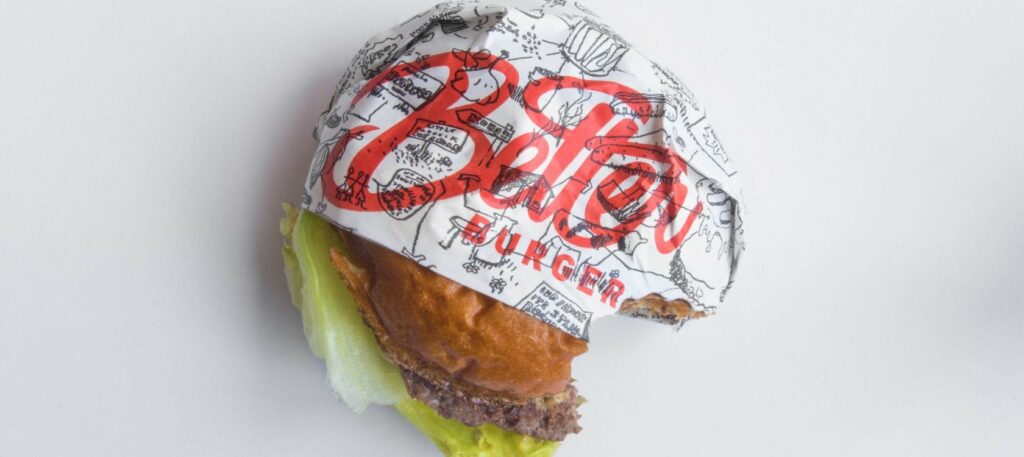 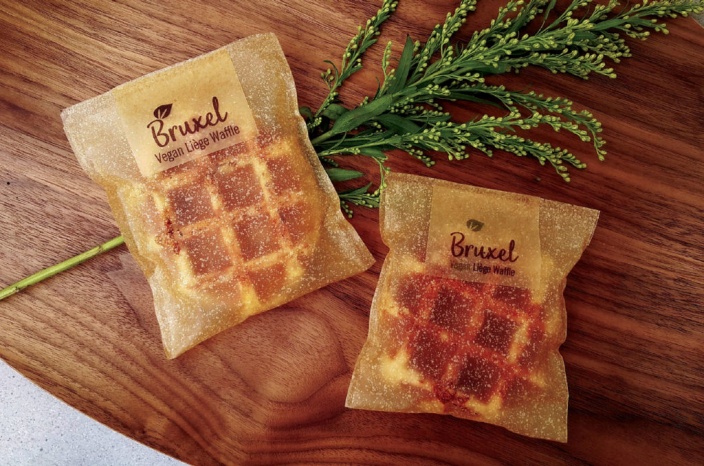 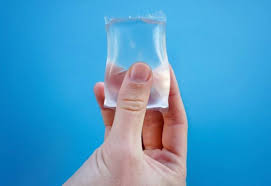 Edible wrapping material
Edible package
Edible water pouch
FDE 216-FP
15
2/18/2020
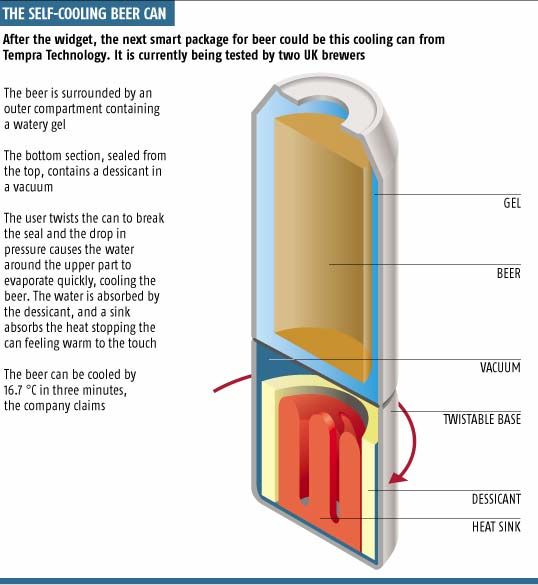 SELF-COOLING CAN
FDE 216-FP
16
2/18/2020
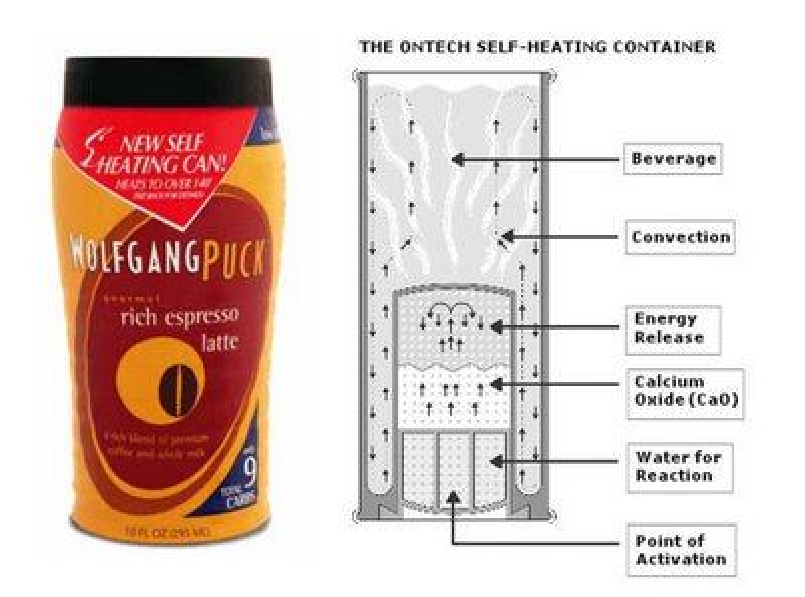 SELF-HEATING CONTAINER
FDE 216-FP
17
2/18/2020
Communicative functions of packaging
18
Marketing

Since packaging cannot be disassociated from the food product, it significantly influences the purchasing decision of the consumer
It should attract attention, arouse interest and create a desire to purchase
FDE 216-FP
2/18/2020
Communicative functions of packaging
19
Information

Packaging is the best medium for providing useful and mandatory information, which is defined by law, on the product
Legal trade name, list of ingredients, net quantity, nutritional values, use by or best before date, identification of sales agent, production batch and other additional information specific to certain foods (e.g. the percentage of alcohol in alcoholic beverages) are mandatory informations 

“Turkish Food Codex Regulation on labeling and provision of food information to consumers”
2/18/2020
FDE 216-FP
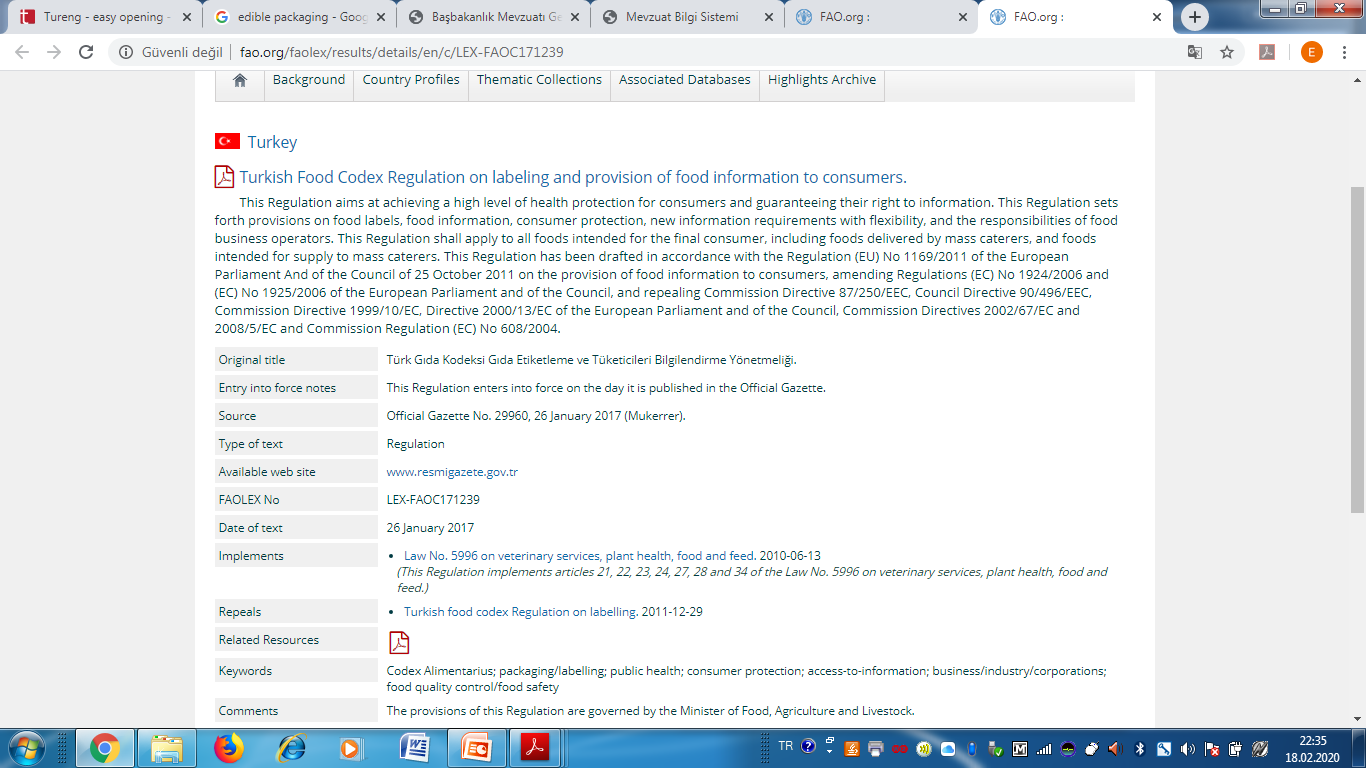 20
FDE 216-FP
2/18/2020
Communicative functions of packaging
21
Useful informations given on the package
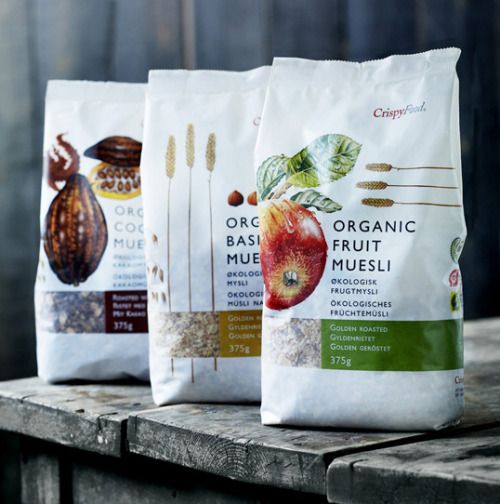 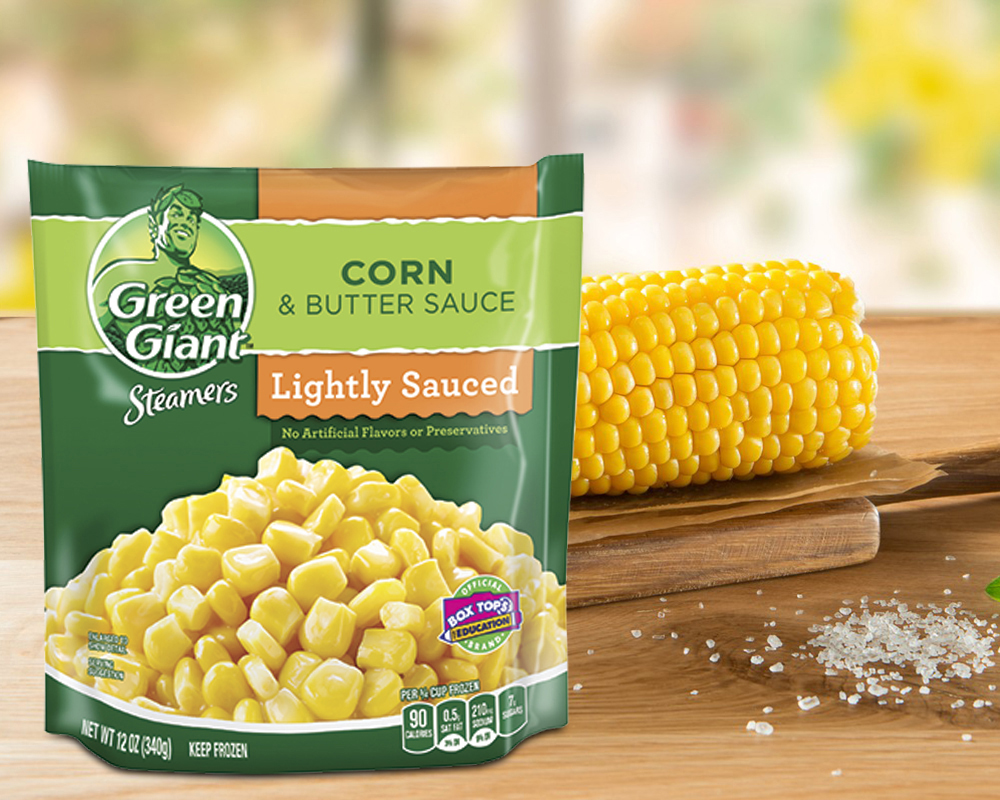 FDE 216-FP
2/18/2020
Communicative functions of packaging
22
Communication

We can reach many information by package such as product’s contents, brand, shelf life, storage conditions, price, cooking instructions, nutritional composition, ingredients, weight, E-codes for food additives etc…

It is possible to say that package is a communication tool between producer and consumer
FDE 216-FP
2/18/2020
Environmental functions of package
23
Packaging should be compatible with the environment
Eco-design, which aims to decrease the environmental impact of packaging, must be taken into account at all times
Eco-refill packages, reusable packages, recyclable packages, biodegradable packages are given as an example for environmental functions of packaging industry
FDE 216-FP
2/18/2020
References
24
Jeantet, R. et al. (2016). Packaging (Part 5) In Handbook of Food Science and Technology 2/Food Process Engineering and Packaging. John Wiley&Sons, Inc. USA. 347 pages

Robertson, G.L. (2010). Food Packaging and Shelf Life: A Practical Guide. CRC Press Taylor&Francis Group. 408 pages
FDE 216-FP
2/18/2020